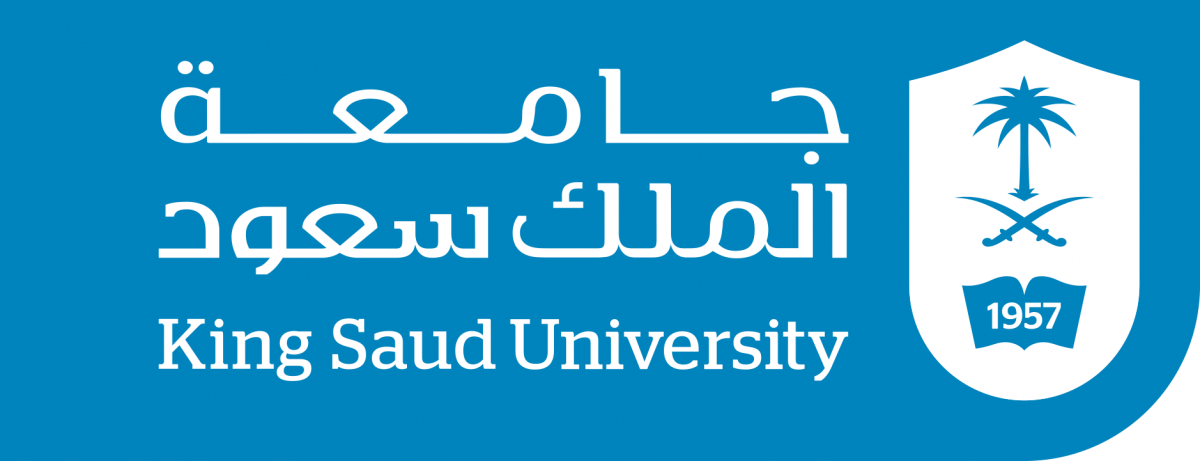 Pseudocode & Flowcharts
CSC 1101- C++ Programming Language (1)
Dr. Nouf Aljaffan
naljaffan@ksu.edu.sa
1- Analysis of a problem
2- Create the algorithm
3- Compile the program
4- Execute the program
5- Testing and Debugging the Program
Stages in Program Development Process
(2) Create the algorithm
Plan for solution and use basic statements and expression to develop the algorithm
B-Planning the Solution
Pseudocode Example
Write a Program to Print the Sum of two integer Numbers

Start 
Read Num1, Num2
Sum = Num1 + Num2
Write Sum  
End
Asma Alosaimi
5
Flowcharts Symbols
Solution
start
Draw a flowchart for a program that calculates
and print the  area and the perimeter of 
a rectangle.
Input 
Length
width
Processing
Area = length*width    
Perimeter = 2*( length + width)
Output
Area 
Perimeter
Read L, W
area = L * W
perimeter = 2 (L+W)
Print area
Print perimeter
End
Asma Alosaimi
7
Example 2
Draw the flow chart for a program that calculates the total salary for an employee using this equation: 
Total_Sal = Salary +Overtime
Asma Alosaimi
8
Solution
start
Input 
Salary
Overtime
Processing
Total_Sal = Salary +Overtime    
Output
Total_Sal
Read Salary
Read Overtime
Total_Sal =
 Salary +Overtime
Print Total_Sal
End
Asma Alosaimi
9
Example 3
Draw a flowchart for a program that determine if the temperature degree is above or below freezing.
Input 
Temp.
Processing
Check if Temp is below the 32  below freezing.
Check if Temp is above the 32  above freezing.     
Output
Print “below freezing” or “above freezing”
Asma Alosaimi
10
Solution
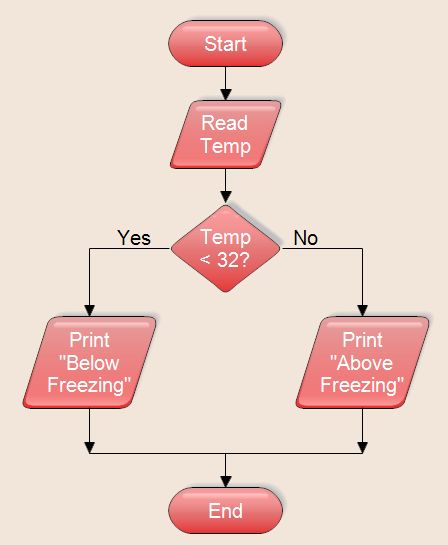 Asma Alosaimi
11
Example 4
Draw a flowchart for a program that calculates the Zakat, where the user enter the amount of  money then the program show the zakat. 
Zakat =(2.5/100) * amount. 
Zakat is not calculated if the amount is less than 1000 S.R
Asma Alosaimi
12
Solution
Input 
amount.
Processing
Check if amount is below 1000  Zakat =0.
Check if amount is above 1000 Zakat =(2.5/100) * amount
Output
Zakat
Asma Alosaimi
13
Solution
Start
Read amount
yes
Amount > 1000
no
Zakat =0.
Zakat =(2.5/100)*amount
Print Zakat
Asma Alosaimi
End
14